% of Schools with 4 or 5 Star Climate Ratings
3 Question Survey
https://form.jotform.com/90146019239152
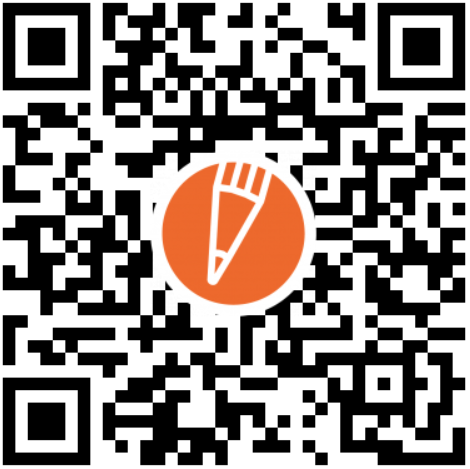